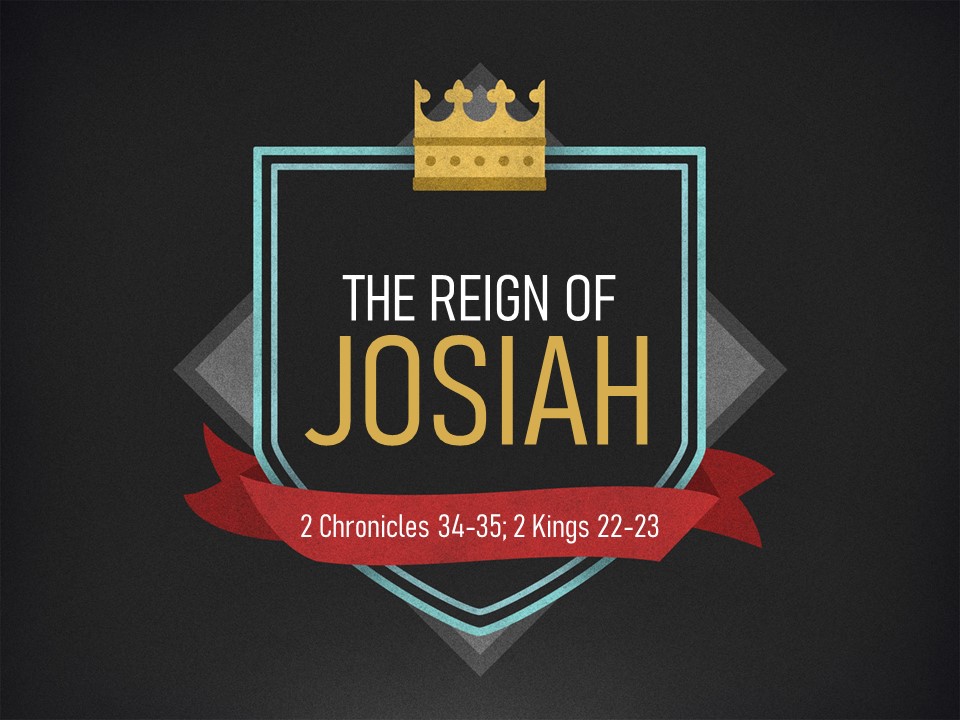 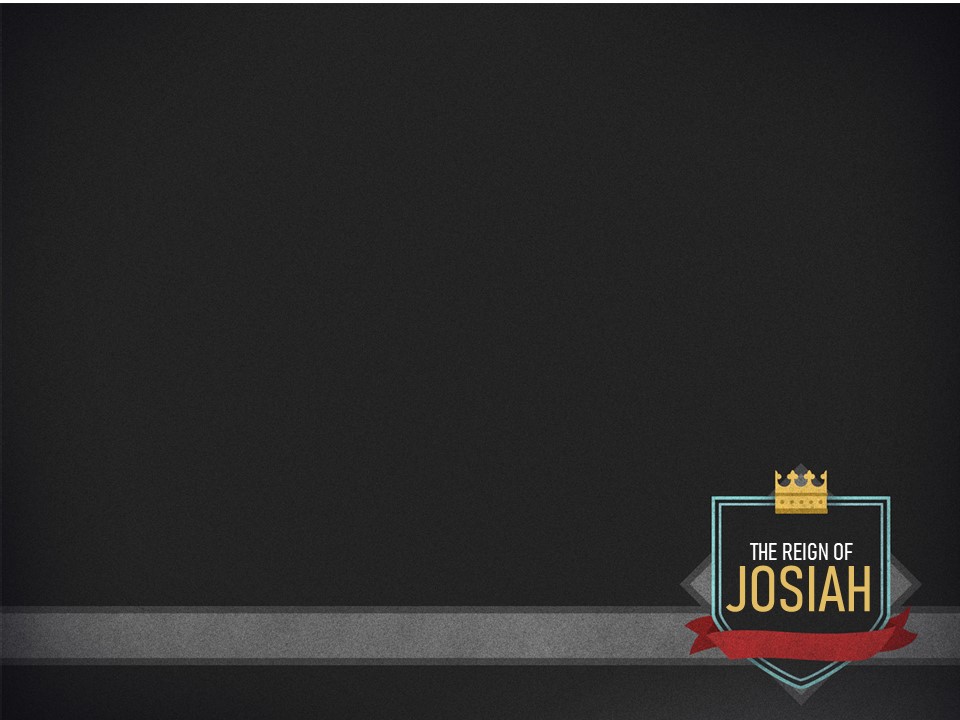 A Review of Josiah’s Life


8 years old when he began to reign

Reigned 31 years in Jerusalem (640-608 BC)

Father and grandfather (Amon and Manasseh) were known for their wickedness

Last good king of Judah

Began to seek the Lord at 16

Began to purge the land of 
	 idolatry at 20
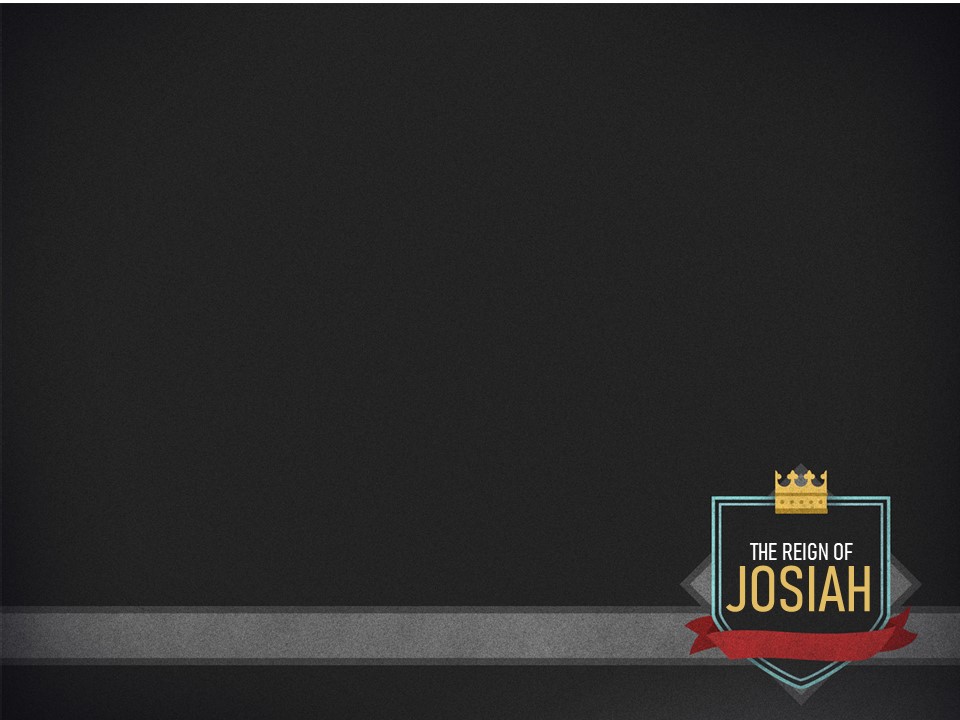 Josiah at 26

2 Chronicles 34:8 

Now in the eighteenth year of his reign, when he had cleansed the land and the house, he sent Shaphan the son of Azaliah, and Maaseiah the governor of the city, and Joah the son of Joahaz, the recorder, to repair the house of the Lord his God.
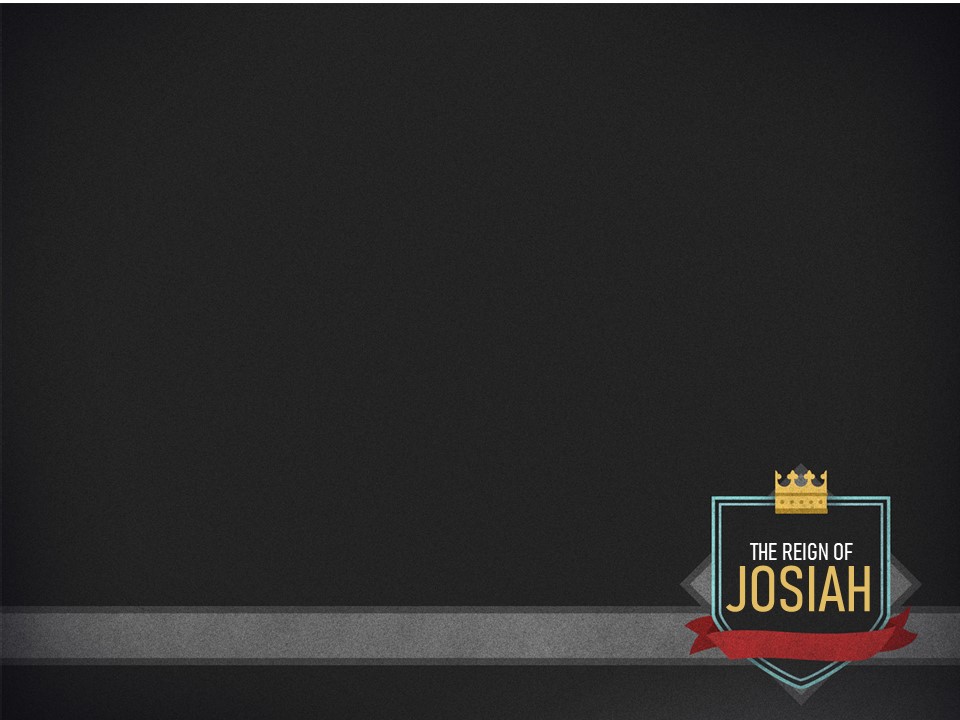 Sure up the temple of your heart to keep idolatry out.
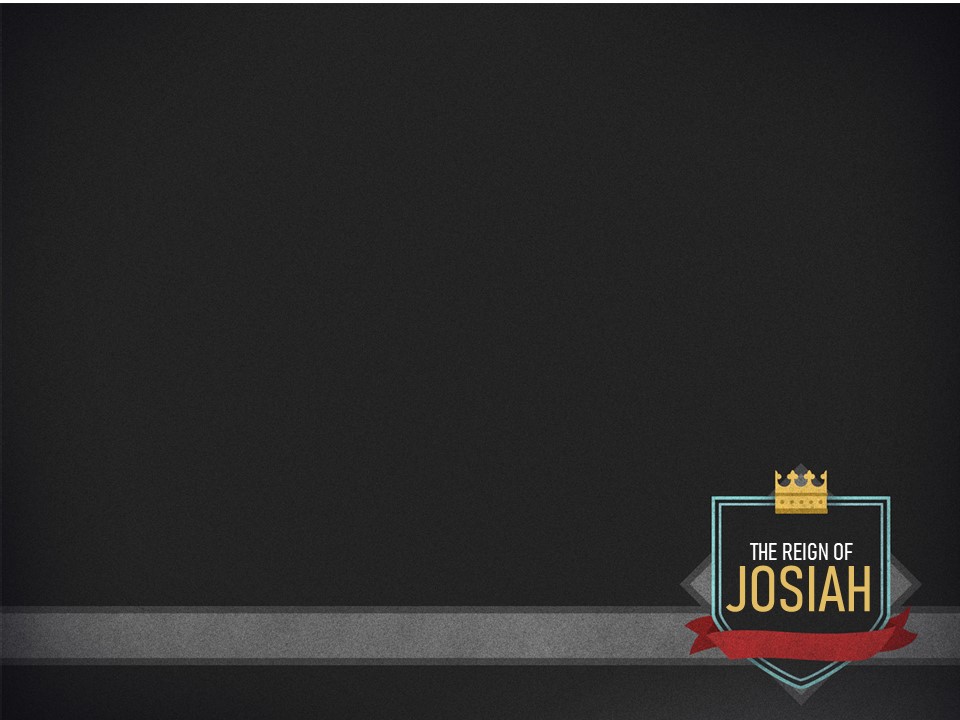 Josiah at 26

2 Chronicles 34:14-15

14 While they were bringing out the money that had been brought into the house of the Lord, Hilkiah the priest found the Book of the Law of the Lord given through Moses.         15 Then Hilkiah answered and said to Shaphan the secretary, “I have found the Book of the Law in the house of the Lord.” And Hilkiah gave the book to Shaphan.
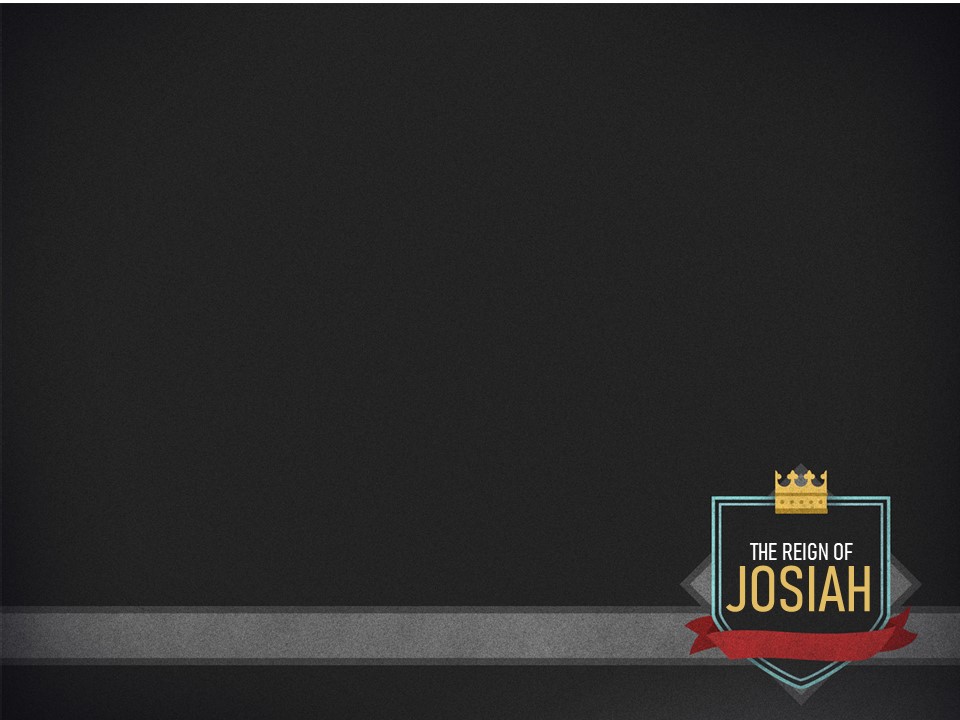 God’s word can be in our presence, but we can be far from God.
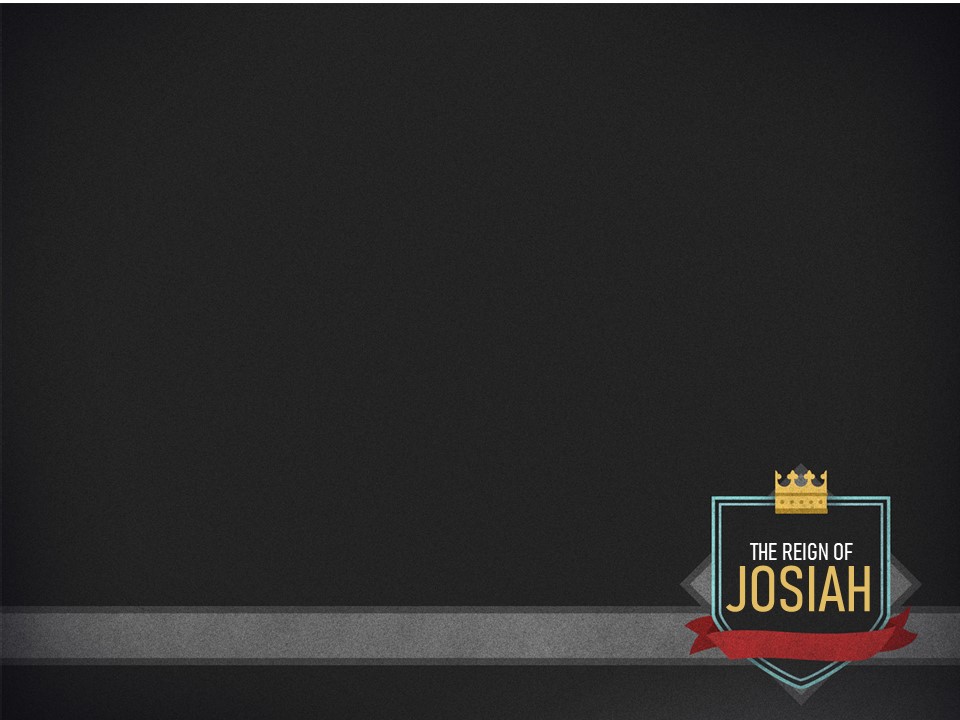 Josiah at 26

2 Chronicles 34:1

19 And when the king heard the words of the Law, he tore his clothes.
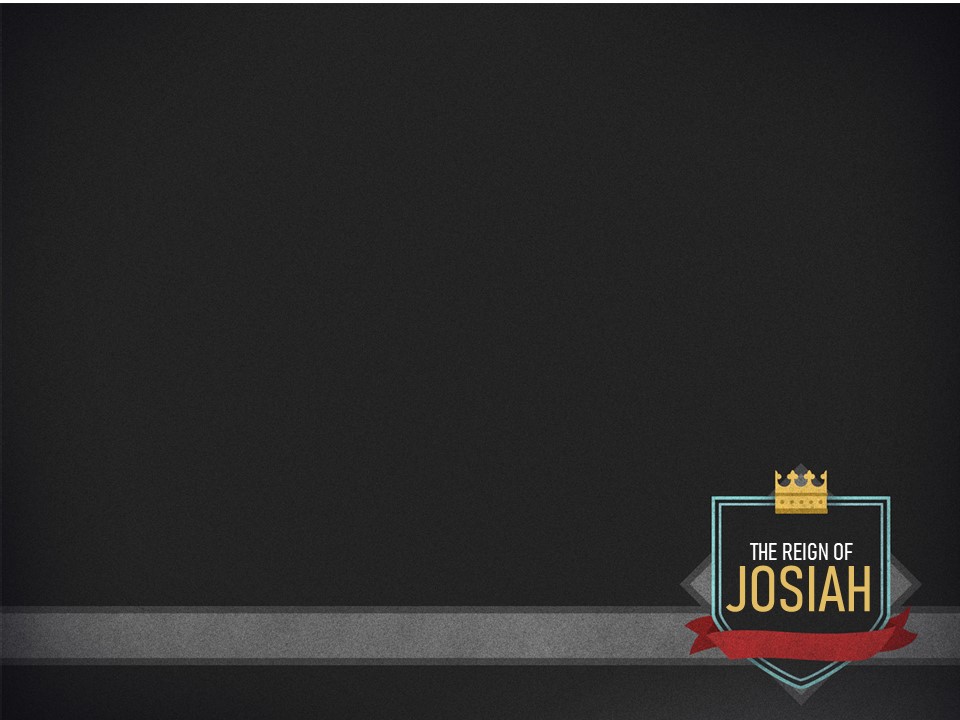 2 Chronicles 34:20-22

20 And the king commanded Hilkiah, Ahikam the son of Shaphan, Abdon the son of Micah, Shaphan the secretary, and Asaiah the king's servant, saying, 21 “Go, inquire of the Lord for me and for those who are left in Israel and in Judah, concerning the words of the book that has been found. For great is the wrath of the Lord that is poured out on us, because our fathers have not kept the word of the Lord, to do according to all that is written in this book.”
 22 So Hilkiah and those whom the king had 
sent went to Huldah the prophetess…
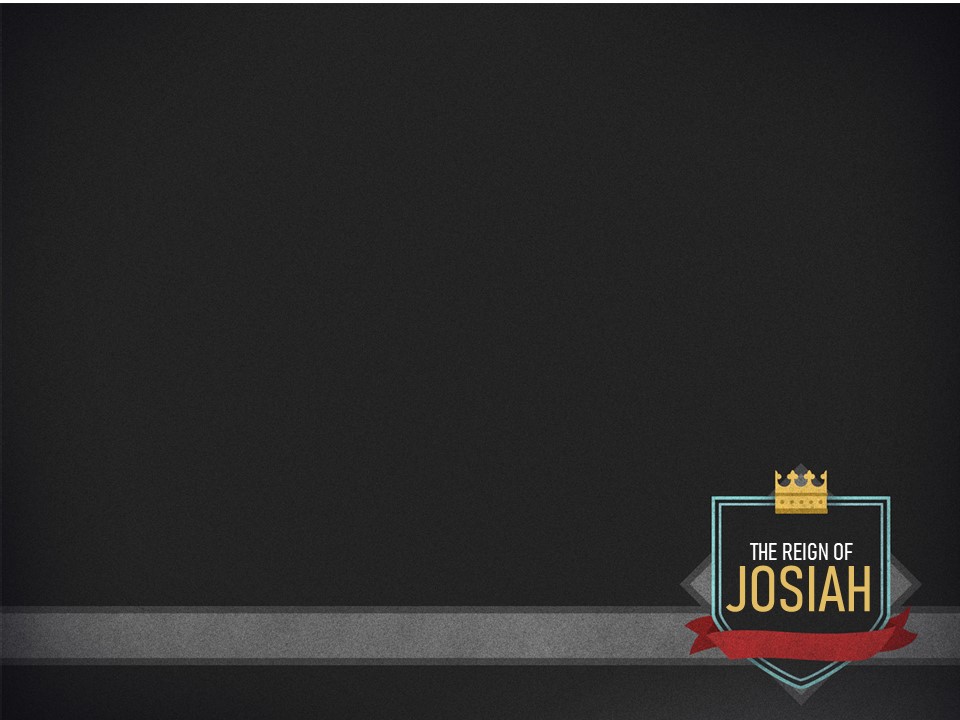 2 Chronicles 34:23-28

23 And she said to them, “Thus says the Lord, the God of Israel: ‘Tell the man who sent you to me, 24 Thus says the Lord, Behold, I will bring disaster upon this place and upon its inhabitants, all the curses that are written in the book that was read before the king of Judah. 25 Because they have forsaken me and have made offerings to other gods, that they might provoke me to anger with all the works of their hands, therefore my wrath will be poured out on               this place and will not be quenched.
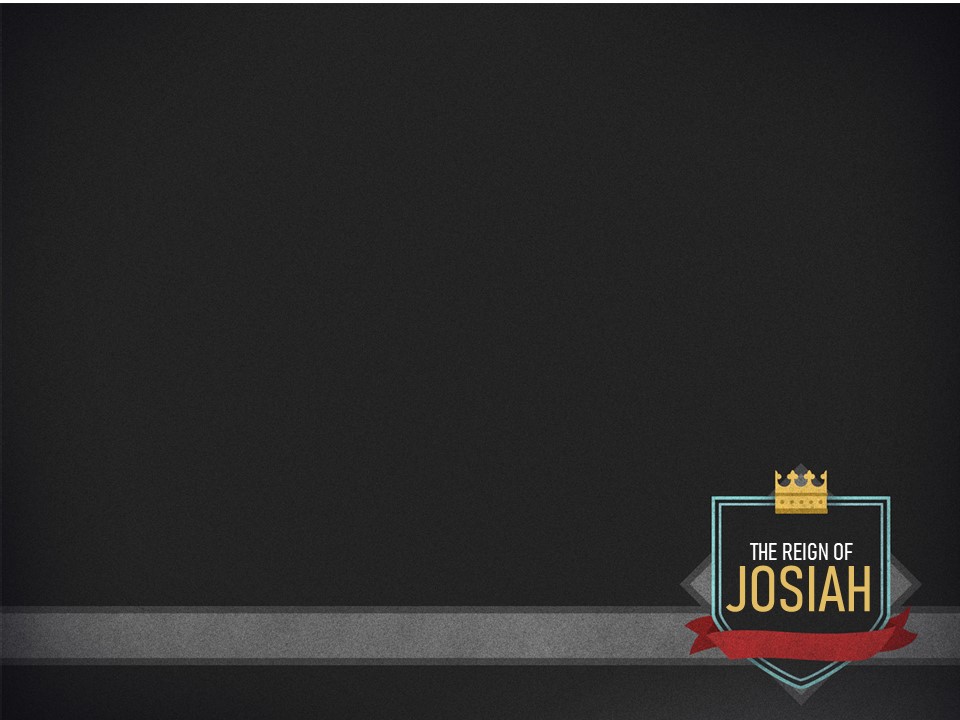 2 Chronicles 34:23-28

26 But to the king of Judah, who sent you to inquire of the Lord, thus shall you say to him, Thus says the Lord, the God of Israel: Regarding the words that you have heard, 27 because your heart was tender and you humbled yourself before God when you heard his words against this place and its inhabitants, and you have humbled yourself before me and have torn your clothes and wept before me, I also have heard you, declares the Lord.
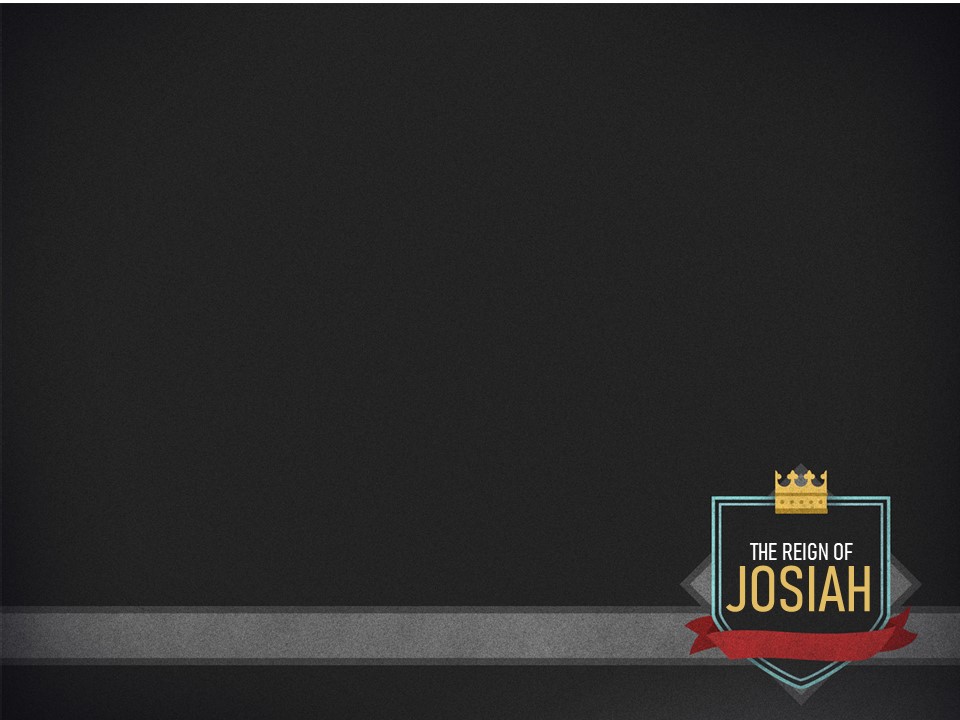 2 Chronicles 34:23-28

28 Behold, I will gather you to your fathers, and you shall be gathered to your grave in peace, and your eyes shall not see all the disaster that I will bring upon this place and its inhabitants.’” And they brought back word to the king.
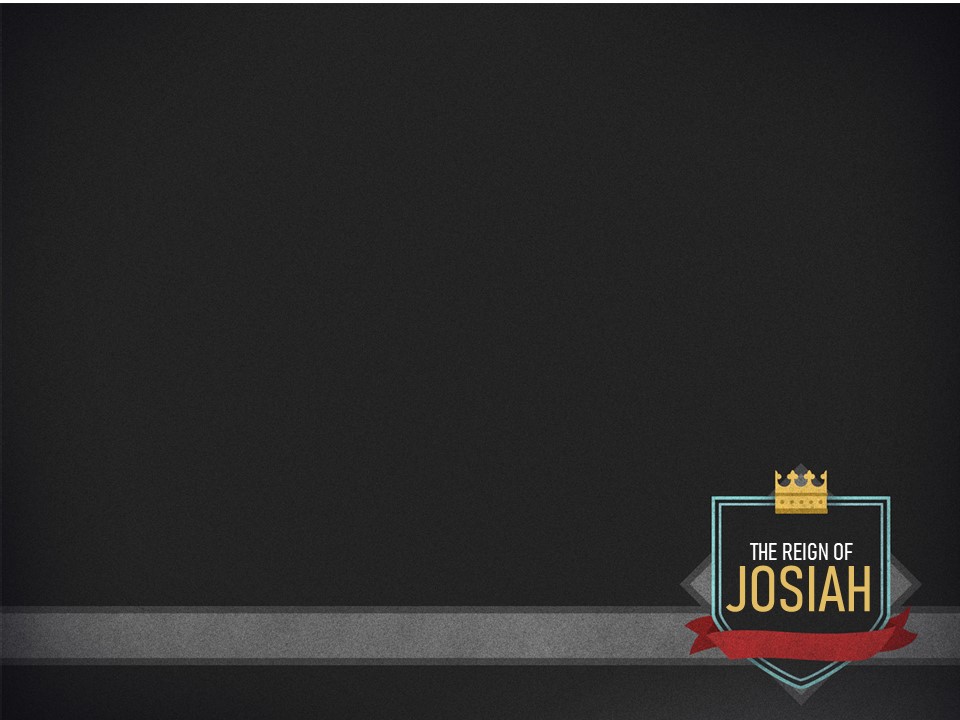 God is faithful to His promises.
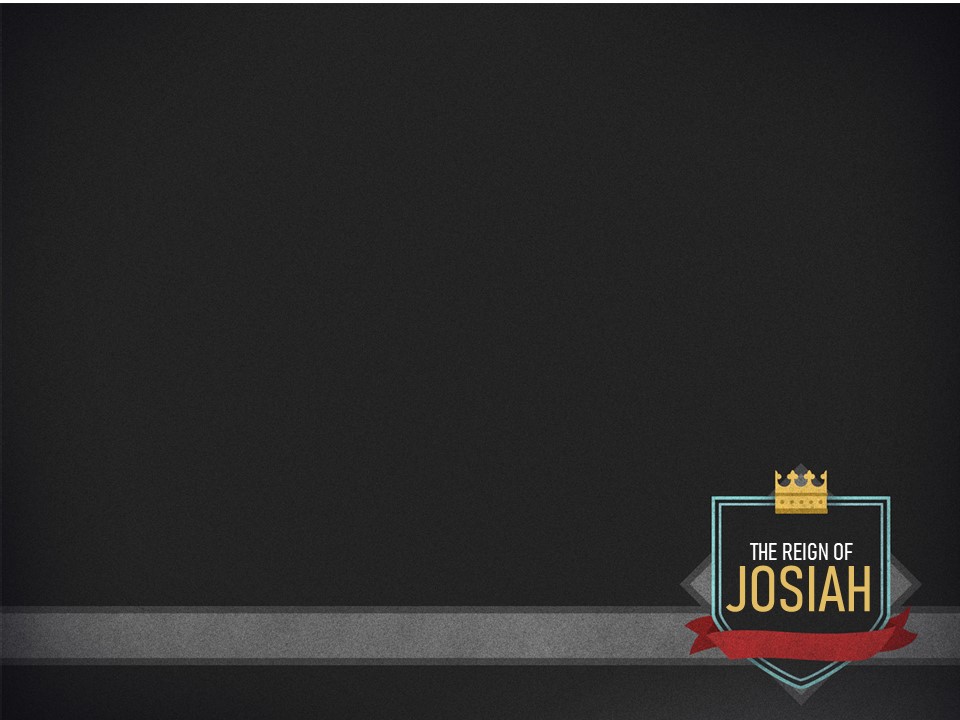 Judgement is coming.  
How are we going to respond?
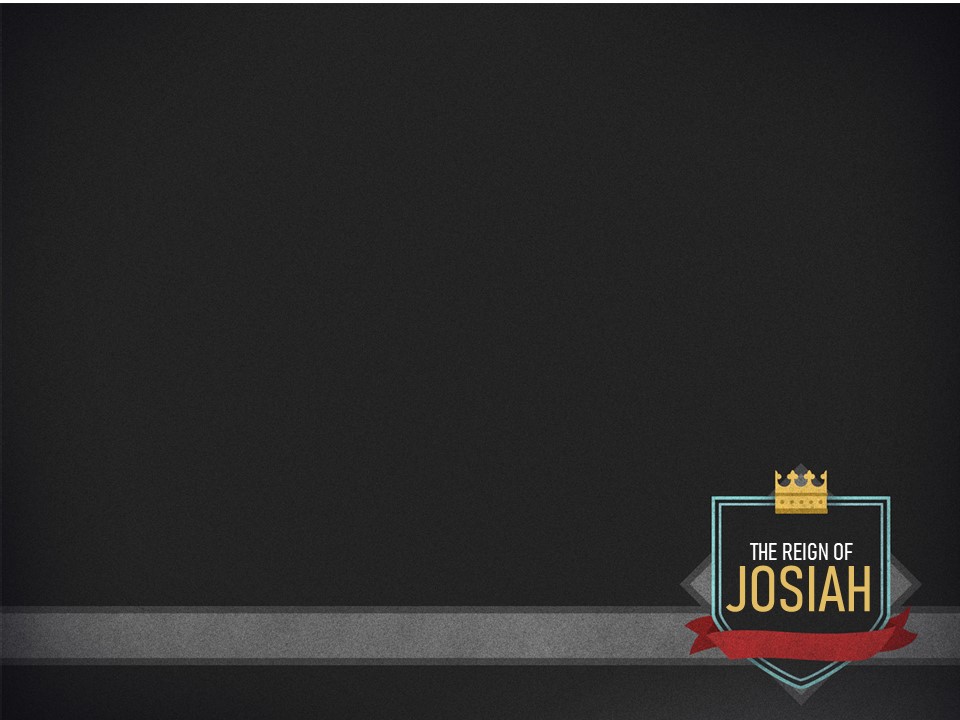 2 Chronicles 34:29-32

29 Then the king sent and gathered together all the elders of Judah and Jerusalem. 30 And the king went up to the house of the Lord, with all the men of Judah and the inhabitants of Jerusalem and the priests and the Levites, all the people both great and small. And he read in their hearing all the words of the Book of the Covenant that had been found in the house of the Lord.
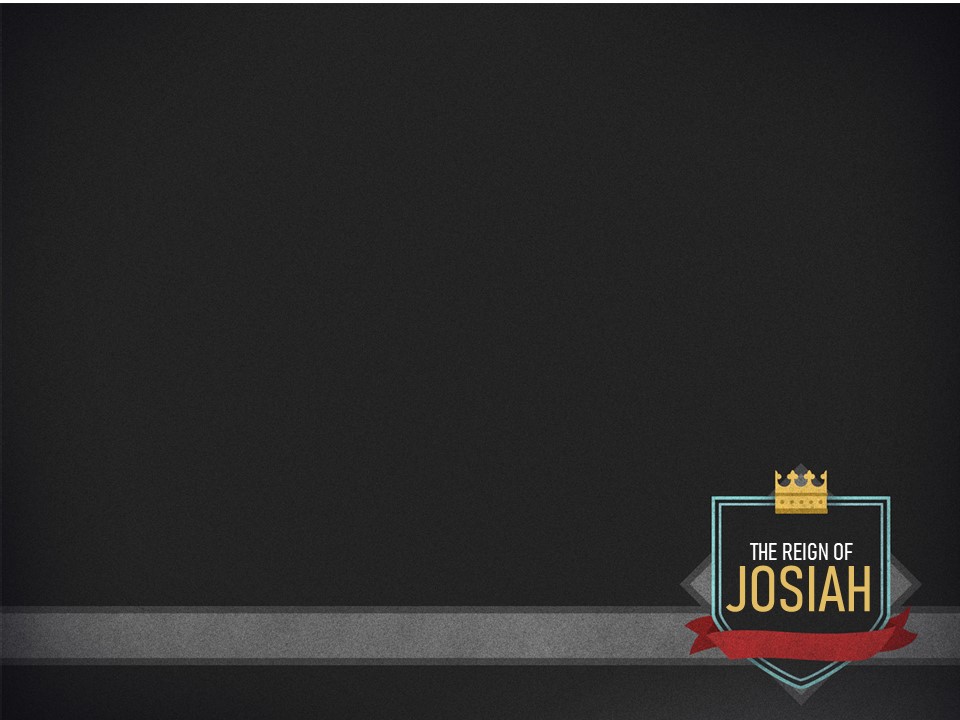 2 Chronicles 34:23-32

31 And the king stood in his place and made a covenant before the Lord, to walk after the Lord and to keep his commandments and his testimonies and his statutes, with all his heart and all his soul, to perform the words of the covenant that were written in this book. 32 Then he made all who were present in Jerusalem and in Benjamin join in it. And the inhabitants of Jerusalem did according to the covenant of God, the God of their fathers.
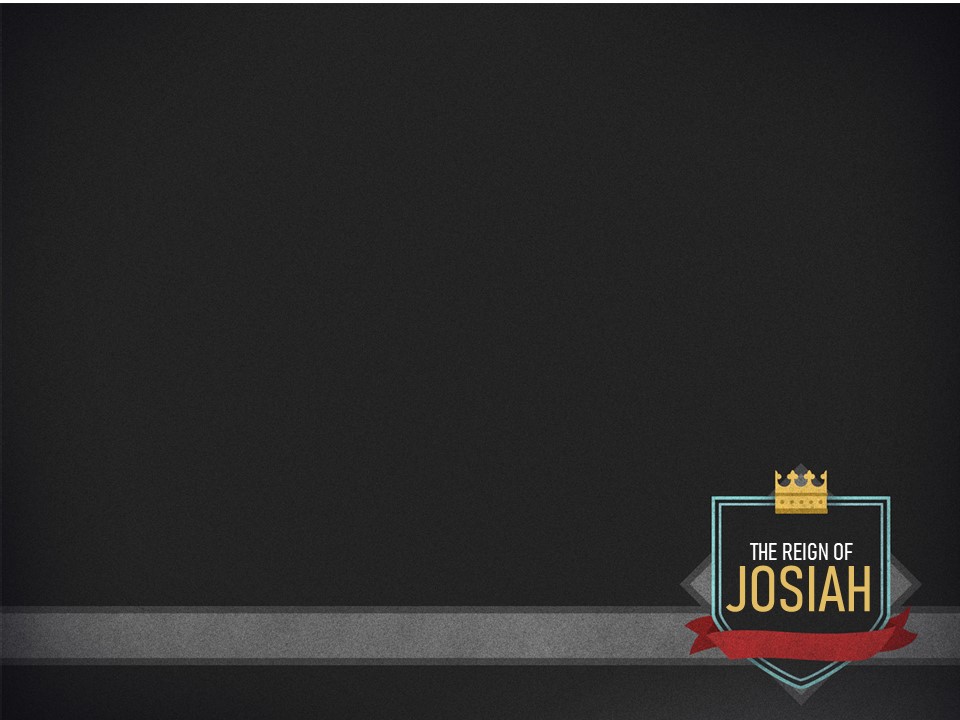 How are we influencing those around us for God?
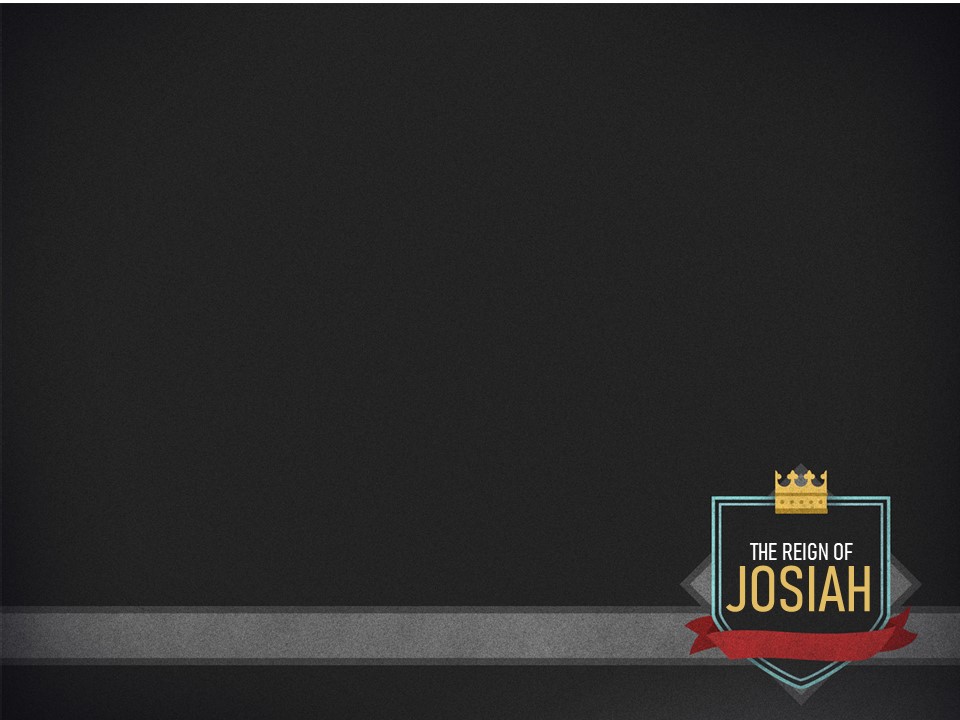 2 Chronicles 35:24b-27

24b All Judah and Jerusalem mourned for Josiah. 25 Jeremiah also uttered a lament for Josiah; and all the singing men and singing women have spoken of Josiah in their laments to this day. They made these a rule in Israel; behold, they are written in the Laments. 26 Now the rest of the acts of Josiah, and his good deeds according to what is written in the Law of the Lord, 27 and his acts, first and last, behold, they are written in the Book of the Kings of Israel and Judah.
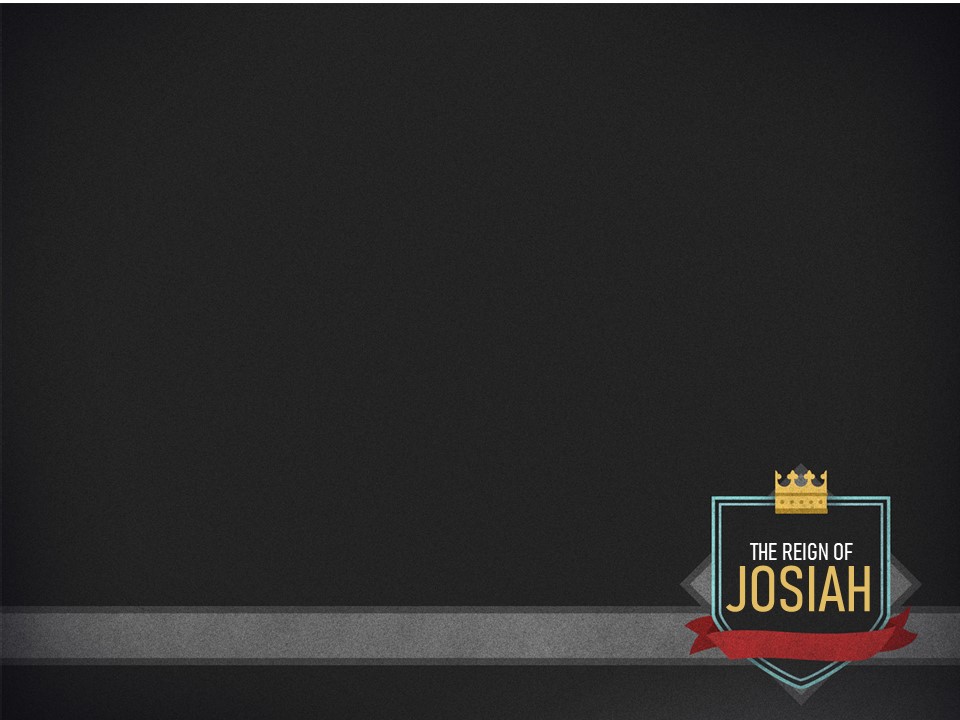 Have you been covered by the shed blood of the Lamb, Jesus Christ?
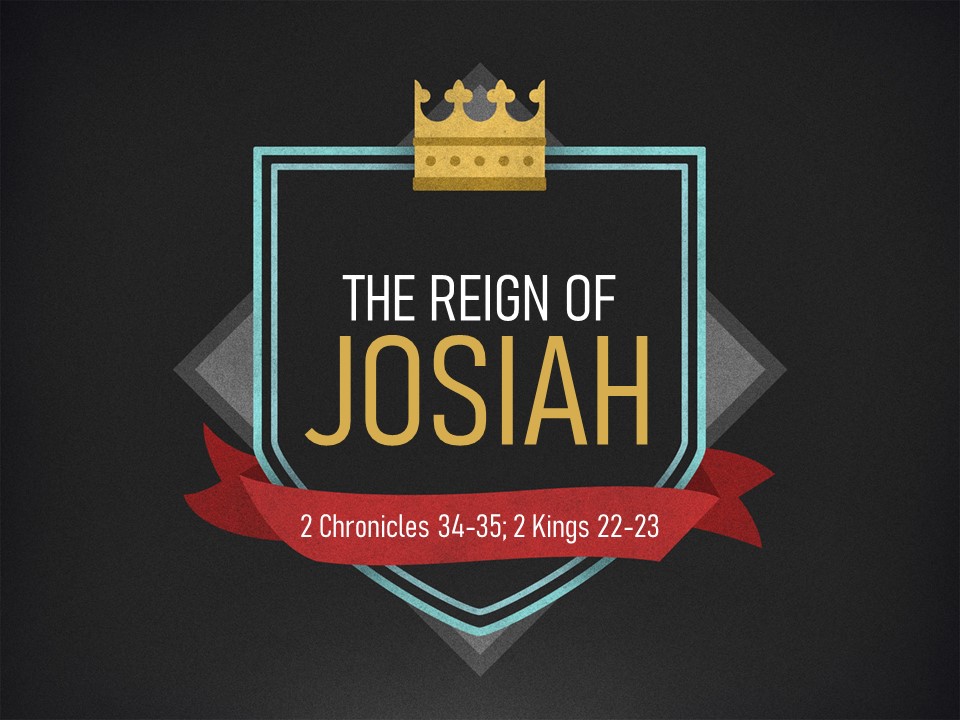